令和５年度
とちぎ鳥獣被害対策フォーラム
＜市街地出没対応訓練＞
参加無料
栃木県・宇都宮大学雑草管理教育研究センター
■日 時：令和６年２月１日（木）
　　　　   13：00～16：00（12：30 受付開始）
■会 場：宇都宮大学大学会館多目的ホール (裏面案内図)
　　　　　　　　                  （〒321-8505 宇都宮市峰町３５０）
■定 員：100名程度（先着順）
-プログラム-
13:00　開会
13:05　獣害対策地域リーダー育成研修修了認定証授与式
13:10　基調講演『市街地に出没したイノシシの対策』
              小寺祐二氏（宇都宮大学雑草管理教育研究センター）
       市街地出没イノシシ対応ワークショップ
15:00　市街地に出没したイノシシの対策実習
16:00　閉会
【申込方法】　裏面の参加申込書によりメール及びFAXでお申し込みください
【宛　　　先】　宇都宮大学雑草管理教育研究センター　研修事務局
【申込締切】　令和６年１月２５日（木）
令和５年度とちぎ鳥獣被害対策フォーラム
参加申込書
■宛先：宇都宮大学 雑草管理教育研究センター　研修事務局
■FAX：028-649-5155
■E-mail：zasso@miya.jm.utsunomiya-u.ac.jp
令和　　　年　　　月　　　日
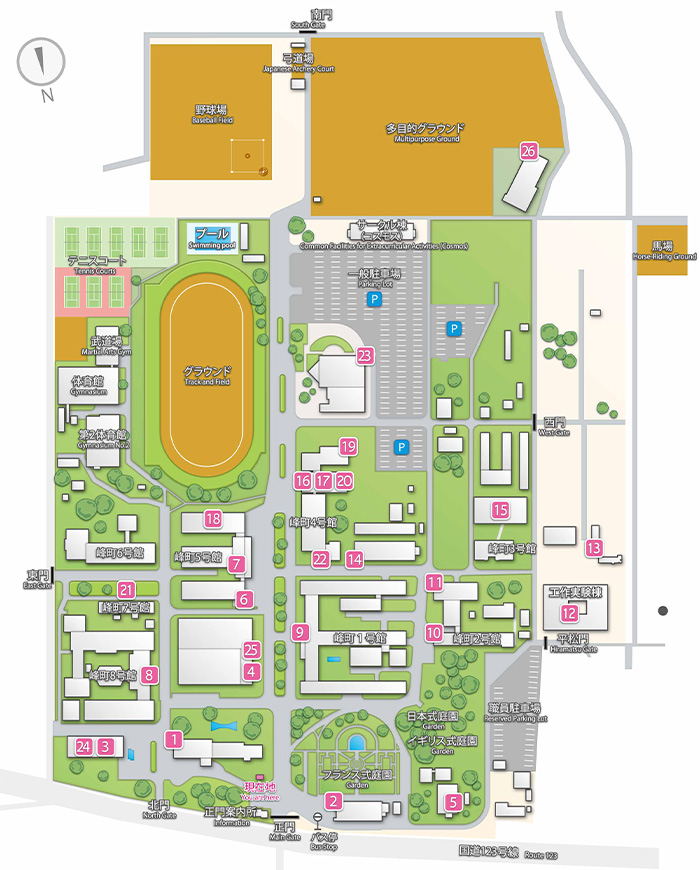 【会場ご案内】
宇都宮大学大学会館
お車でお越しの方は一般駐車場をご利用ください。
　駐車台数に限りがございますので、公共交通機関のご利用にご協力をお願いいたします。
【お問合せ】　〒321-8505　宇都宮市峰町350
 　　　　　　　　宇都宮大学雑草管理教育研究センター　研修事務局
　　　　　　　　 TEL    ：028-649-5154
　　　　　　　　 E-mail ：zasso@miya.jm.utsunomiya-u.ac.jp